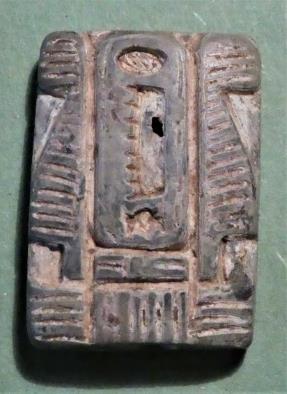 CALDICOTTGUARDIAN  & Ethical Decision Making ConferenceChairs introduction& WelcomeNational Update
Feathers of Justice (Goddess MAAT)
“Kingdom founded in Justice” - (1500 BC )
Cartouche Seal of King Tuthmoses
Christopher Fincken
©𝐶. 𝐹𝑖𝑛𝑐𝑘𝑒𝑛 2021
The Greek Philosophers
“The unconsidered life is not worth living”   
Socrates  - (469 BC - 399 BC)
Why didn’t Socrates write things down?
©𝐶. 𝐹𝑖𝑛𝑐𝑘𝑒𝑛 2021
DIFFERENCE BETWEEN CALDICOTT AND IG






IG = Can you do it legally and how
Caldicott = Should you do it?
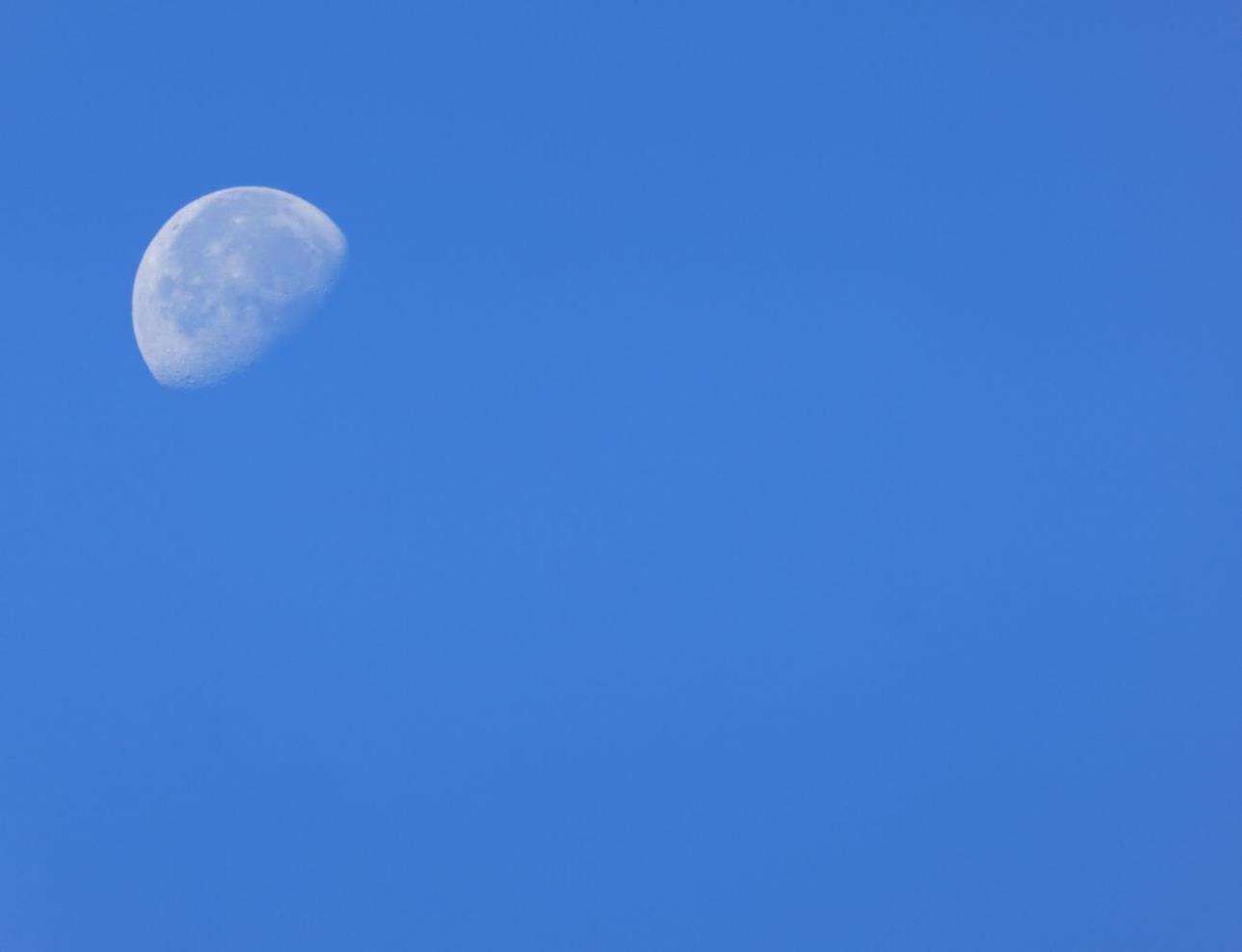 “What is legal, is not necessarily the same thing as what is right.”


Christopher Fincken
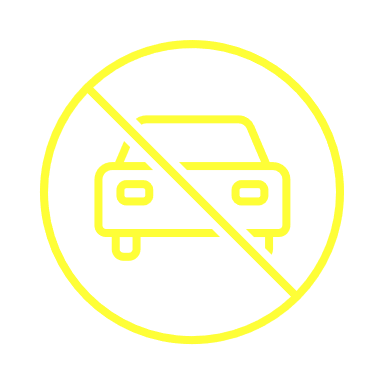 Law codifies the values of society at any given time in history
©𝐶. 𝐹𝑖𝑛𝑐𝑘𝑒𝑛 2021
Caldicott Guardians  
bring to bear ethical as well as legal considerations, making fine judgements about human situations that are rarely codified and could not be done by a machine.
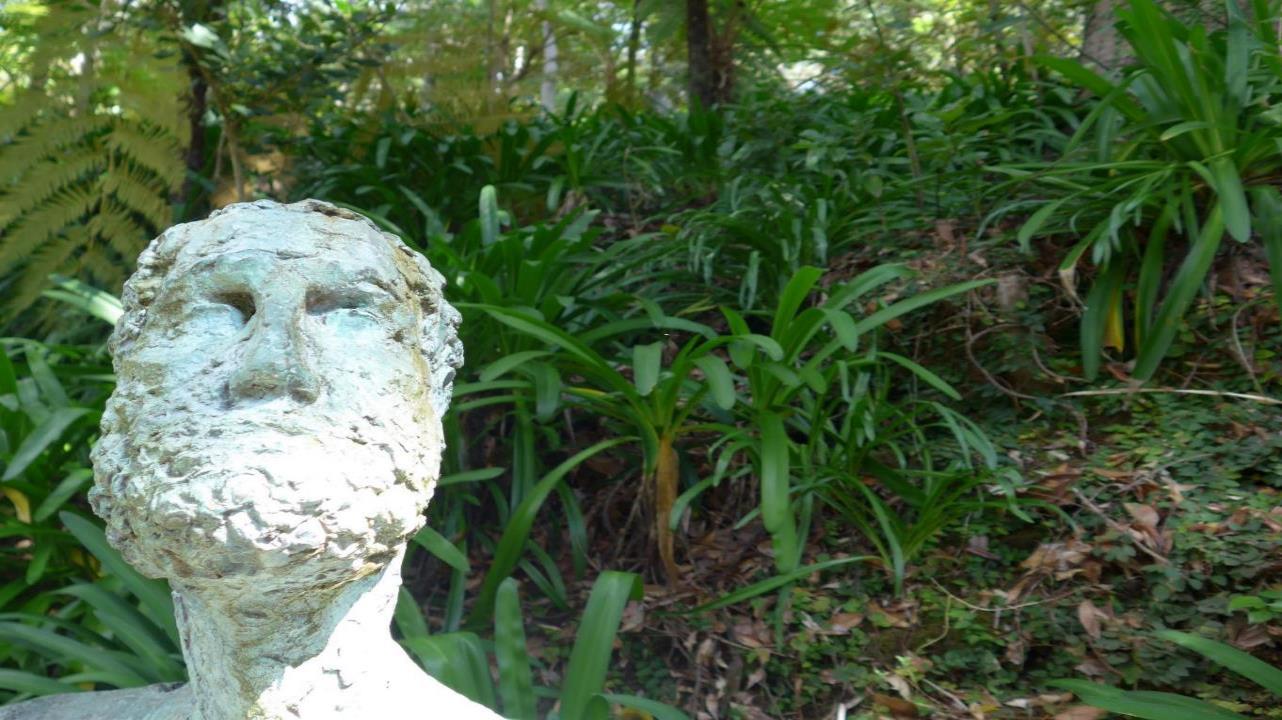 ©𝐶. 𝐹𝑖𝑛𝑐𝑘𝑒𝑛 2021
CALDICOTT GUARDIANS 

GATEKEEPERS
CONSCIENCE OF THE ORGANISATION
APPLY CALDICOTT PRINCIPLES IN REAL LIFE
Provide Evidence!!

NEED:
COMMON SENSE
COMPASSION
UNDERSTANDING LEGAL FRAMEWORK
MORAL COMPASS
WISDOM
COURAGE!
©𝐶. 𝐹𝑖𝑛𝑐𝑘𝑒𝑛 2021
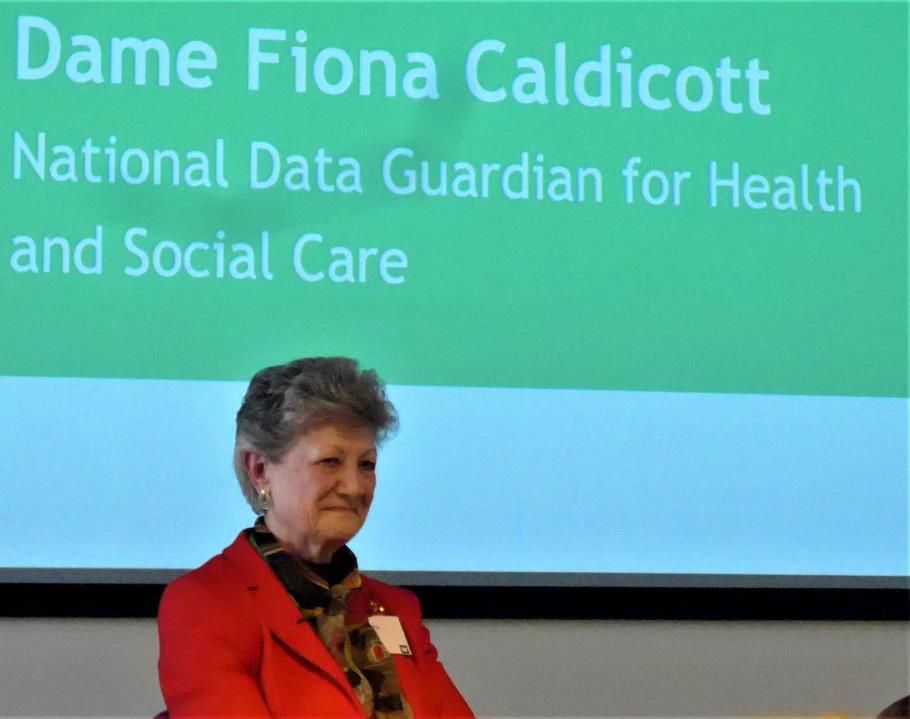 Dame Fiona CALDICOTT
1941 -2021
Dr Nicola Byrne

2nd National Data Guardian for Health and Social Care
(England!)
©𝐶. 𝐹𝑖𝑛𝑐𝑘𝑒𝑛 2021
Update of Caldicott Principles
The Eight Caldicott Principles 2021
1: Justify the purpose(s) for using confidential information
2: Use confidential information only when it is necessary.

3: Use the minimum necessary confidential information
4: Access to confidential information should be on a strict need-to-know basis
5: Everyone with access to confidential information should be aware of their responsibilities.
6: Comply with the law

7: The duty to share information for individual care is as important as the duty to protect patient confidentiality
8: Inform patients and service users about how their confidential information is used
©𝐶. 𝐹𝑖𝑛𝑐𝑘𝑒𝑛 2021
New Caldicott Principle 8  (DECEMBER 2020)
Inform patients and service users about how their confidential information is used.

A range of steps should be taken to ensure no surprises for patients and service users, so they can have clear expectations about how and why their confidential information is used, and what choices they have about this. These steps will vary depending on the use: as a minimum, this should include providing accessible, relevant and appropriate information - in some cases, greater engagement will be required.
©𝐶. 𝐹𝑖𝑛𝑐𝑘𝑒𝑛 2021
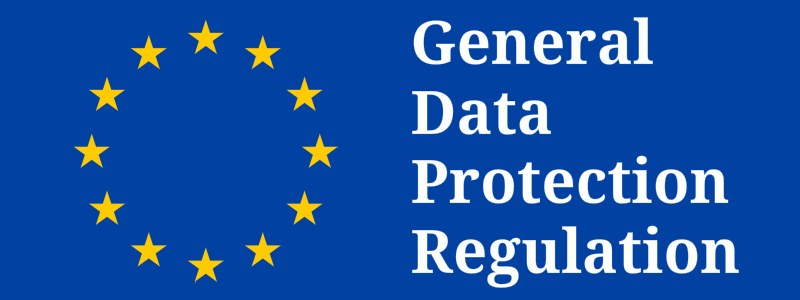 The Role of the Caldicott Guardian – Oversight?
Data Protection Principle 1
Personal Data Shall be :
processed lawfully, fairly and in a transparent manner in relation to individuals (‘lawfulness, fairness and transparency’);

Evolution not Revolution! The most significant addition is the accountability principle. The GDPR requires you to show how you comply with the principles – for example by documenting the decisions you take about a processing activity.
©𝐶. 𝐹𝑖𝑛𝑐𝑘𝑒𝑛 2021
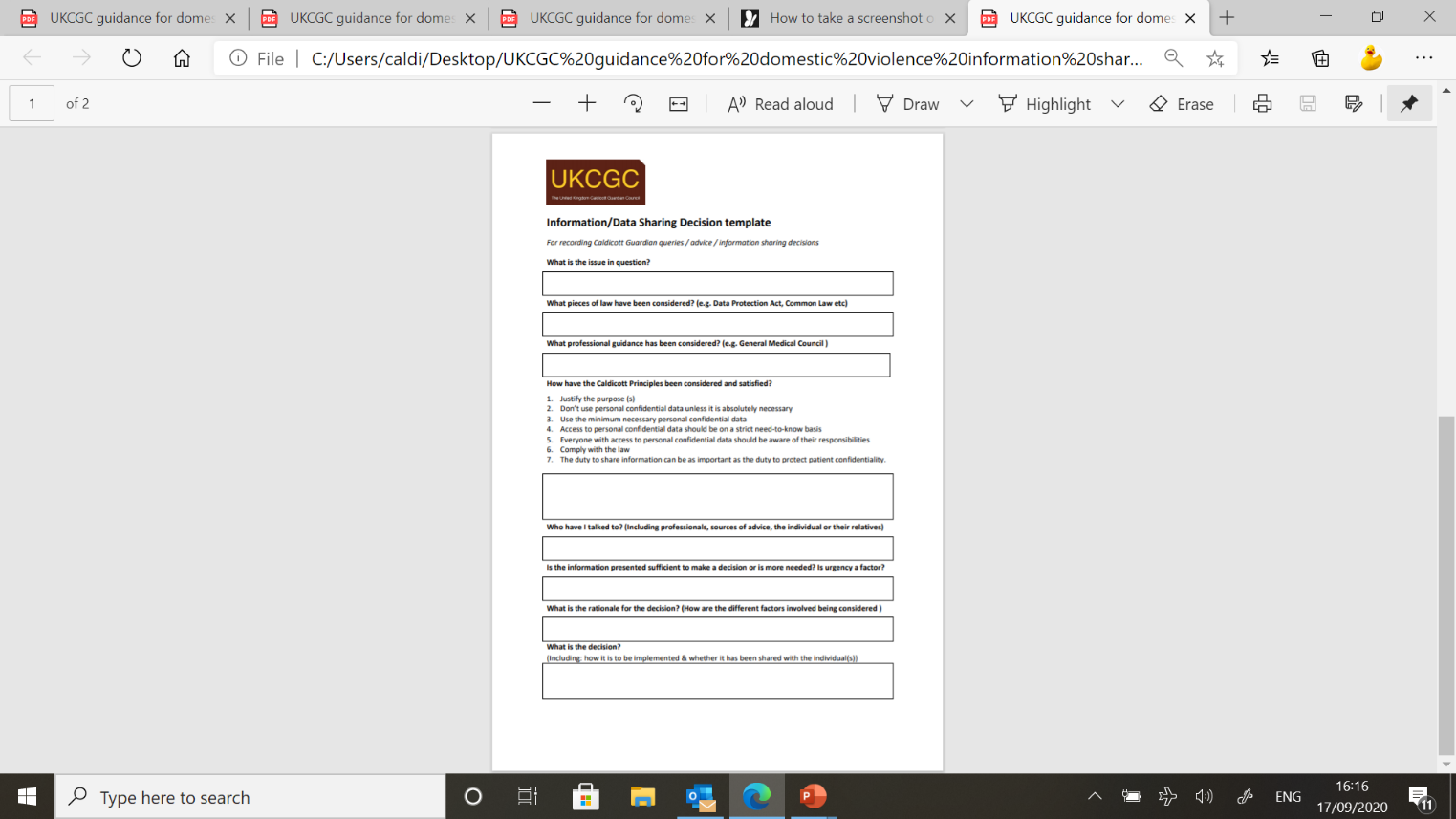 Caldicott Guardian Accountability
©𝐶. 𝐹𝑖𝑛𝑐𝑘𝑒𝑛 2021
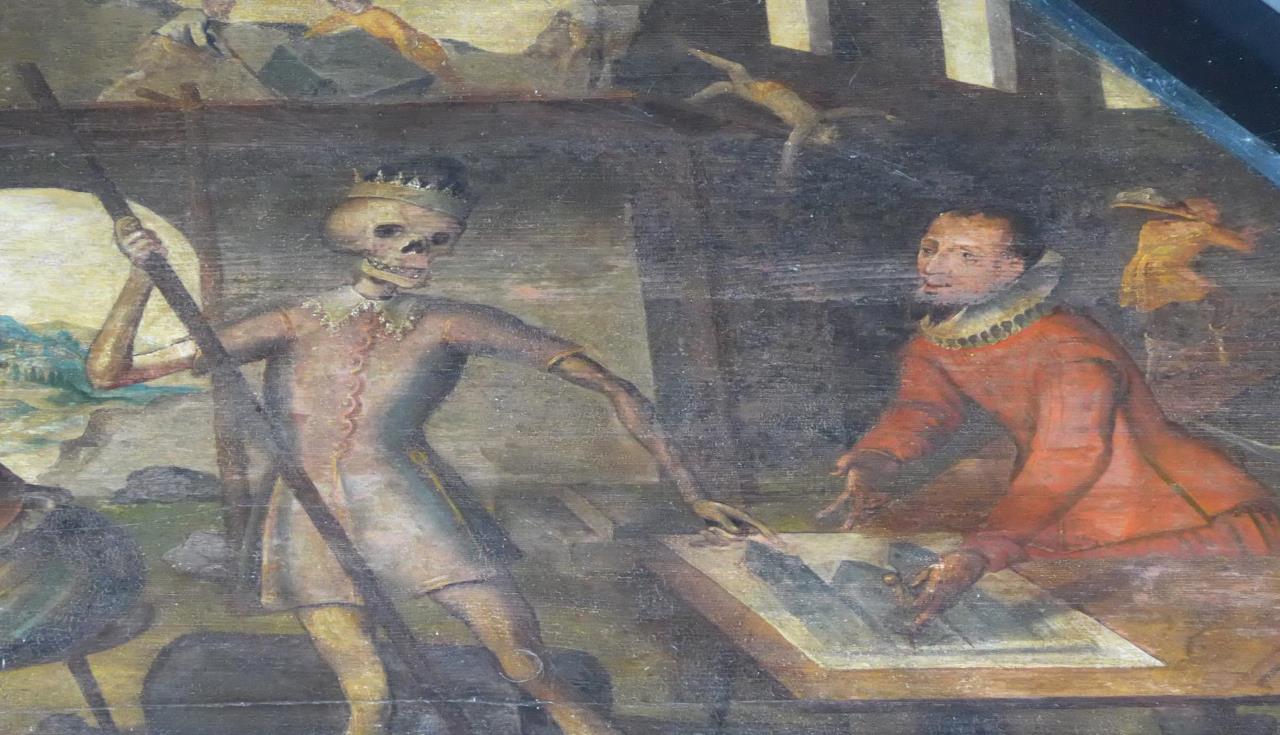 IG & CALDICOTT 
in a time of Covid 19
I want to use Zoom for training and communicating
You can’t use ZOOM because of  IG
Are you sure? Who says so?
©𝐶. 𝐹𝑖𝑛𝑐𝑘𝑒𝑛 2021
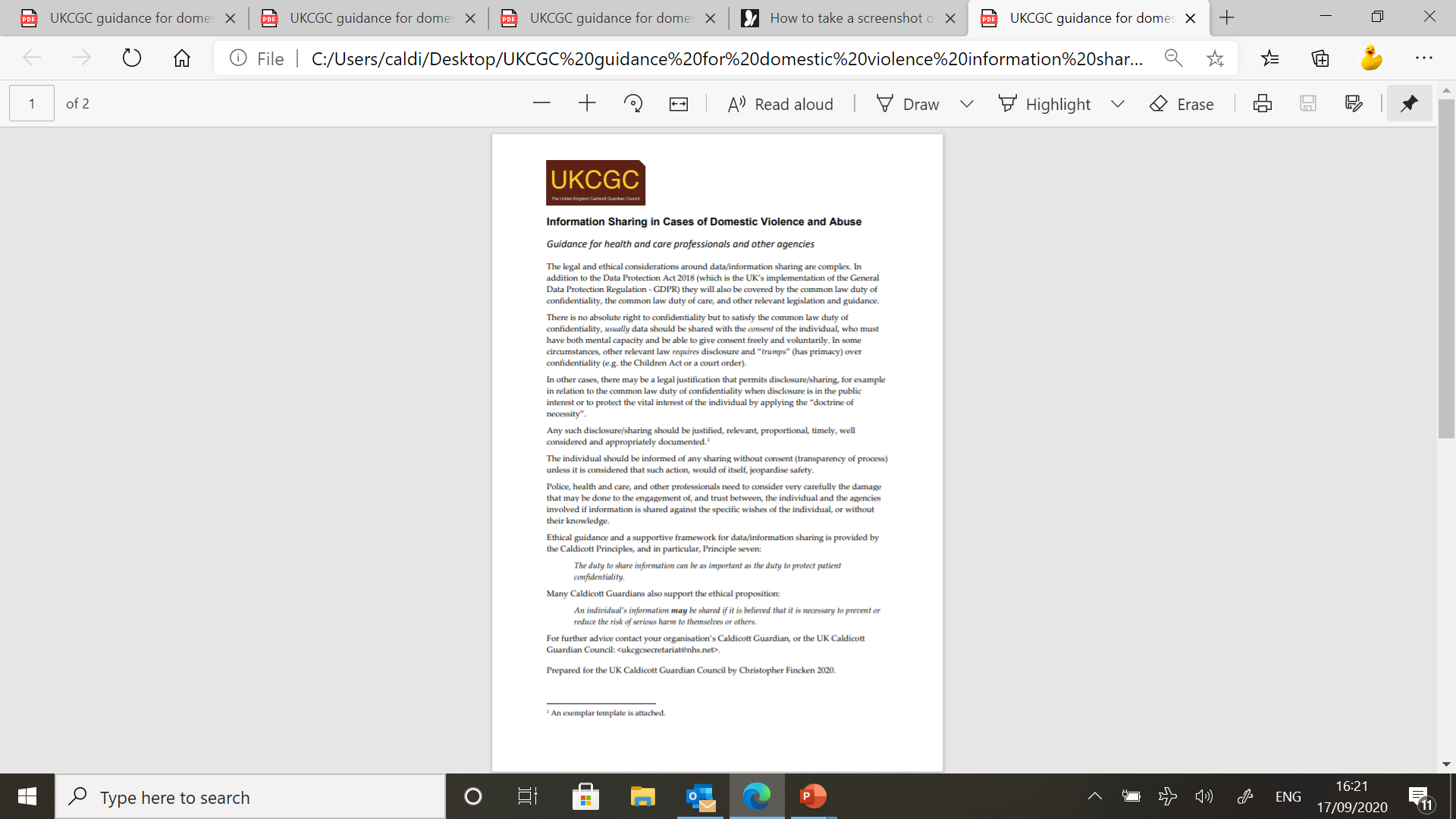 New Guidance on Domestic Violence  and Abuse
“An individual’s information may be shared if it is believed that it is necessary to prevent or reduce the risk of serious harm to themselves or others.”
©𝐶. 𝐹𝑖𝑛𝑐𝑘𝑒𝑛 2021
“You can share information in the Public Interest”

How do you decide 
What is in the public interest?

Developing a public interest test.
©𝐶. 𝐹𝑖𝑛𝑐𝑘𝑒𝑛 2021